Educational  Texts
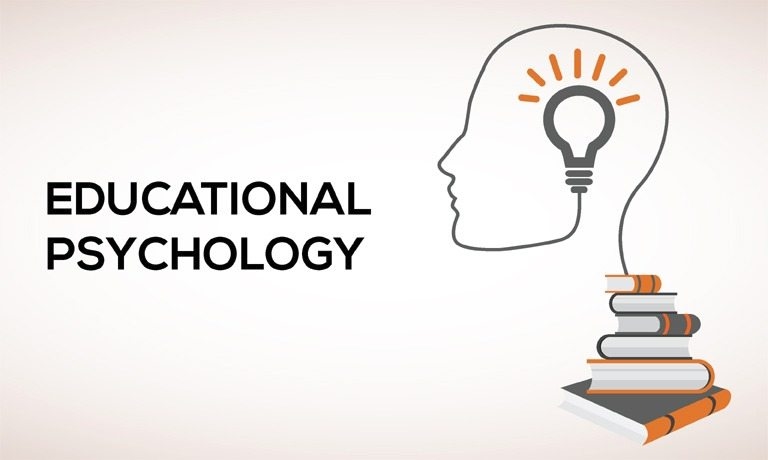 Asst Prof Dr Izaddin. Aziz
2022
Unlocking the secrets of associative learning begins with noting what happens before and after a response.
Classical conditioning
Classical conditioning is based on what happens before we respond. It begins with a stimulus that reliably triggers a response
Imagine, for example, that a puff of air (the stimulus) is aimed at your eye. The air puff will make you blink (a response) every time. The eye blink is a reflex (automatic, unlearned response).
Now, assume that we sound a horn (another stimulus) just before each puff of air hits your eye. If the horn and the air puff occur together many times, what happens? Soon, the horn alone will make you blink. Clearly, you’ve learned something. Before, the horn didn’t make you blink.
Operant Conditioning
In operant conditioning, we learn to expect that a certain response will have a certain effect at certain times. That is, we learn that a particular response is associated with reinforcement. Further, operant reinforcement works best when it is response-contingent.
The principles of operant conditioning, another form of associative learning, are among the most powerful tools in psychology. You won’t regret learning how to use them.
Operant conditioning applies to all living creatures and explains much day-to-day behavior. 
Operant conditioning can be used to alter the behavior of pets, children, other adults, and your own behavior, too.
Operant Conditioning concepts
Operant extinction the weakening or disappearance of a non-reinforced operant response.
Positive reinforcement Occurs when a response is followed by a reward or other positive event.
Negative reinforcement Occurs when a response is followed by an end to discomfort or by the removal of an unpleasant event.
Operant Conditioning concepts
Punishment Any event that follows a response and decreases its likelihood of occurring again.
Aversive consequence a stimulus that is painful or uncomfortable.
Response cost Removal of a positive reinforce after a response is made.
Activity Review
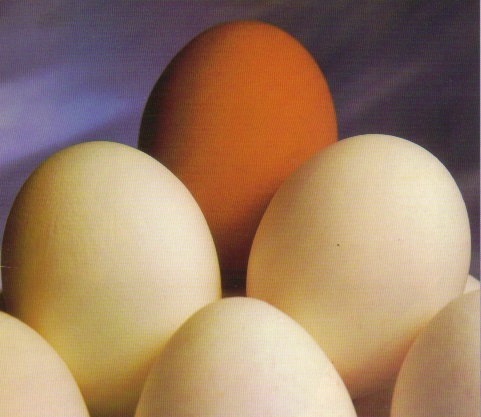 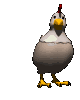 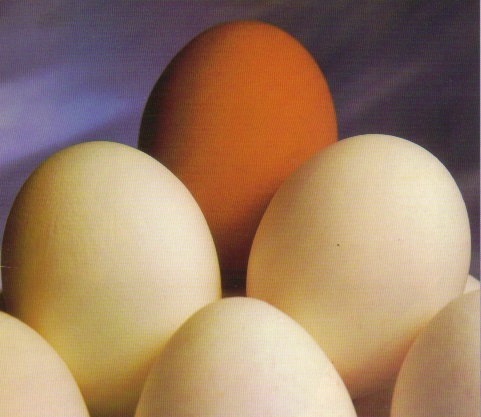 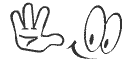 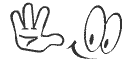 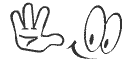 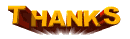 for attention